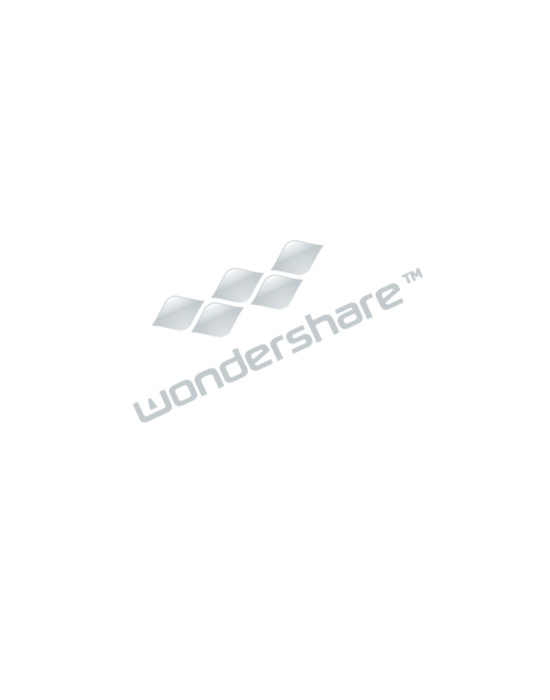 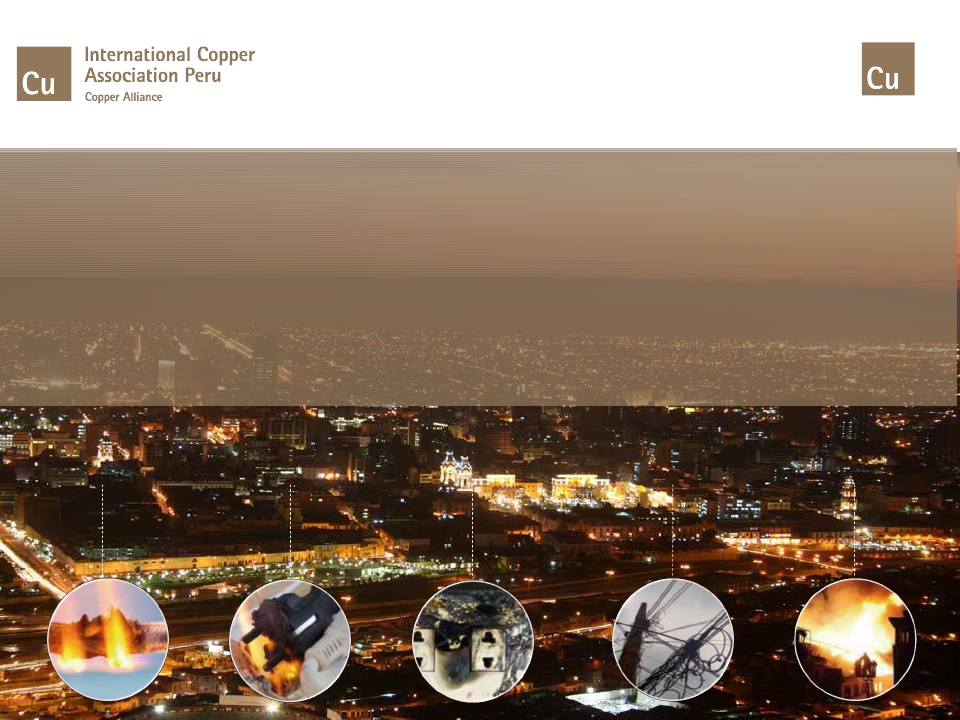 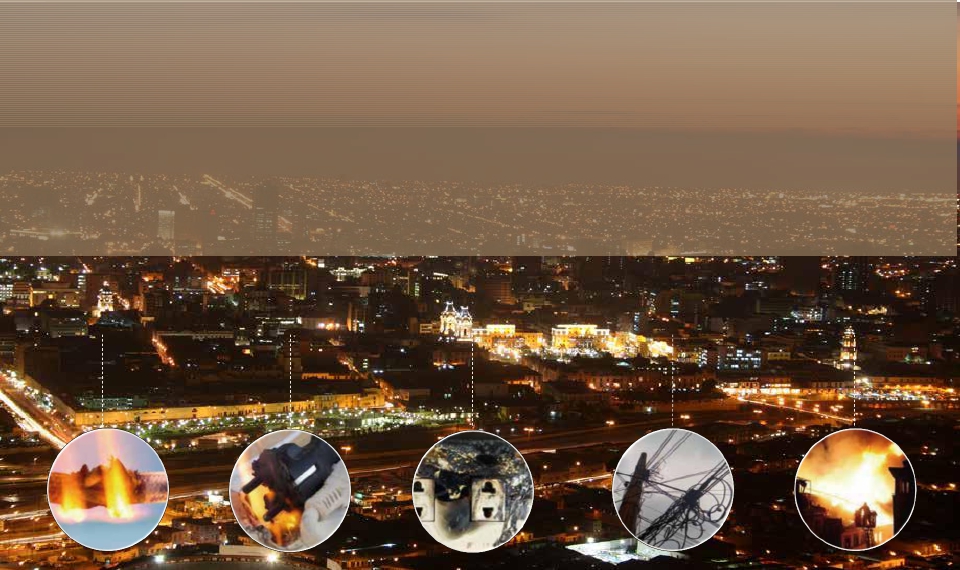 Congreso “Construyendo un País con Calidad, Desafío al 2021
Impacto de los Estándares de Calidad en la Seguridad de las
Instalaciones Eléctricas en las Edificaciones
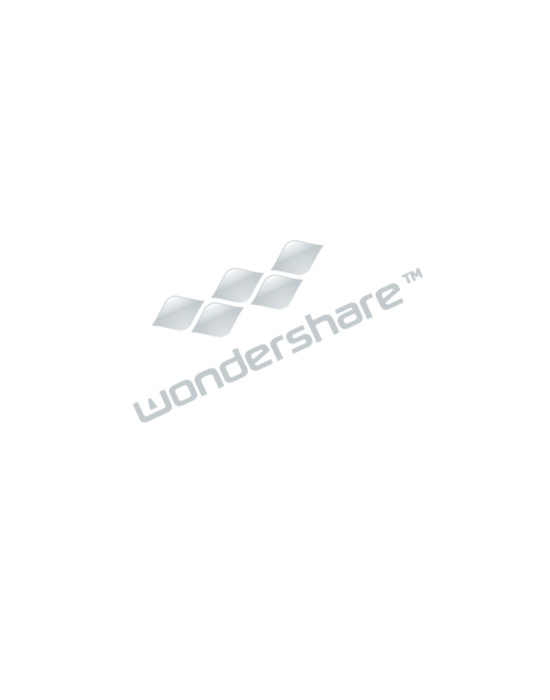 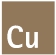 Asociación Internacional del Cobre - ICA
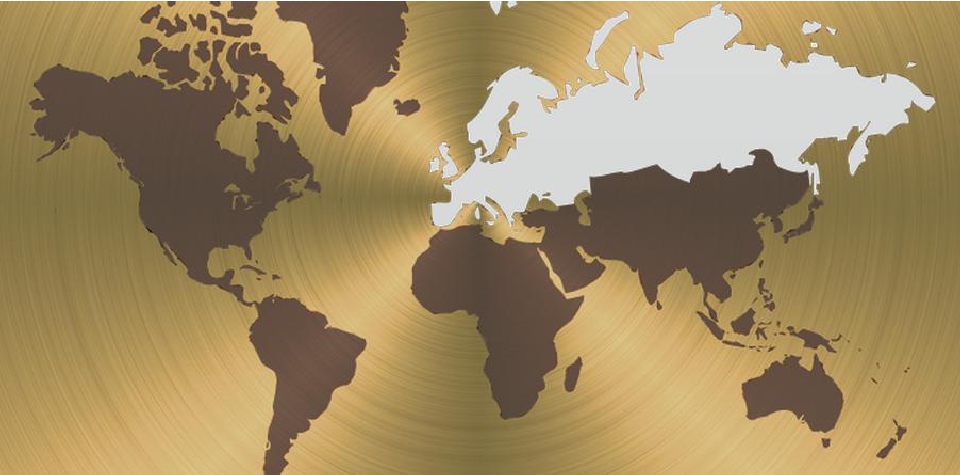 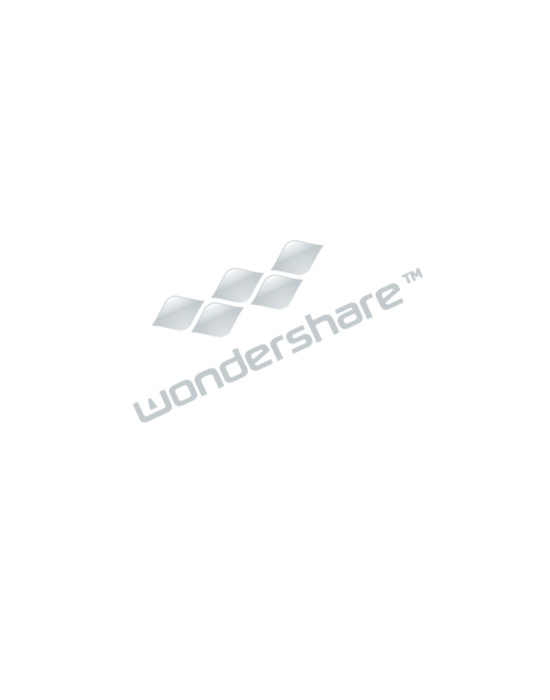 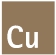 Testimonios
“En  los  últimos  años,  el  número  de  incendios  por  cortocircuito  y  accidentes  por  electrocución  se  han
incrementado  de  manera  considerable  en  un  70%  debido  a  3  factores;  la  precariedad  de  las  instalaciones
eléctricas  por  ser muy antiguas, el aumento indiscriminado de  las  instalaciones  en  una  vivienda  sin  ningún
sustento técnico de aumento de cargas y el uso de material nuevo de pésima calidad en las construcciones.”

		Brigadier Mayor CBP  MARIO CASARETTO LATORRE, Jefe IV ComandanciaDepartamental LimaCentro, CGBVP

“…… las iniciativas privadas tales como Casa Segura y las campañas del Ministerio de Energía y Minas han
contribuido  en  gran  parte  a  modificar  la  concepción  del  riesgo  eléctrico,  sin  embargo  la  informalidad,  la
indiferencia,  la  falta  de  criterio,  el  alto  costo  de  los  insumos,  cambios  en  la  normativa  vigente  y  el  deseo
equivocado de “sacarle la vuelta” al sistema por parte de los vecinos han frenado este proceso.”

	JUAN CARLOS CAMPOS EKLE, Subgerente de Defensa Civil - Gerencia de Desarrollo Urbano,Municipalidad de Lince

“Fallas en los aparatos eléctricos, falta de mantenimiento de las instalaciones, uso inadecuado del servicio de
suministro, etc. son sólo algunos de los problemas que afronta diariamente el usuario sin estar debidamente
informado o capacitado. El resultado se traduce en accidentes, facturación excesiva e insatisfacción.  (…)”

			CRISÓLOGO CÁCERES VALLE, Presidente, Asociación de Protección al Consumidor - ASPEC
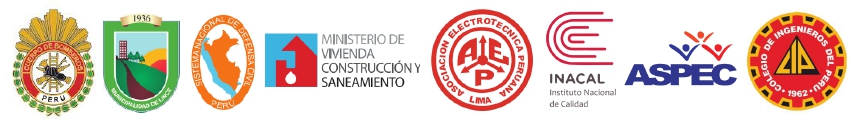 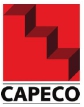 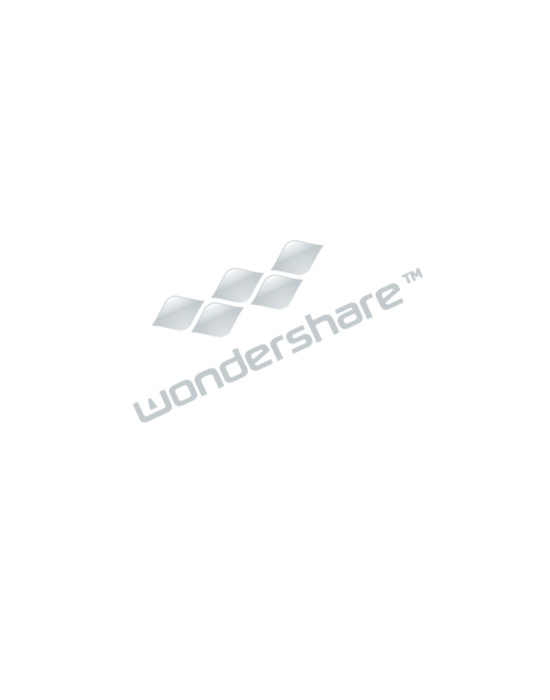 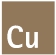 Situación Actual
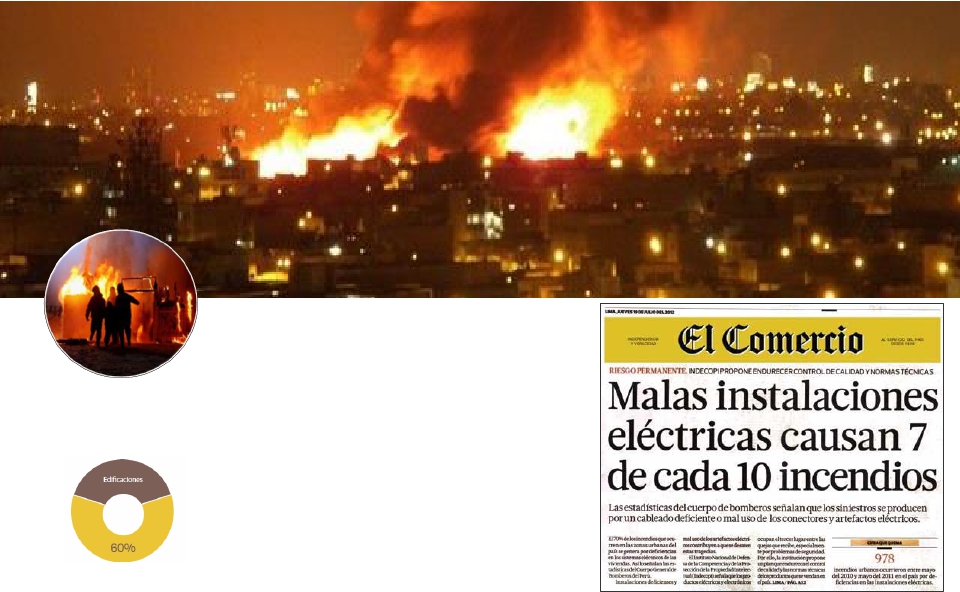 Anivel nacional se producen 31 incendios por
día, 17 de ellos en Lima, lo cual representa 48%
más que hace 10 años.
El 60% de las edificaciones (3 millones) se
construyeron hace más de 20 años con una
instalación para abastecer energía a un número
limitado de equipos.
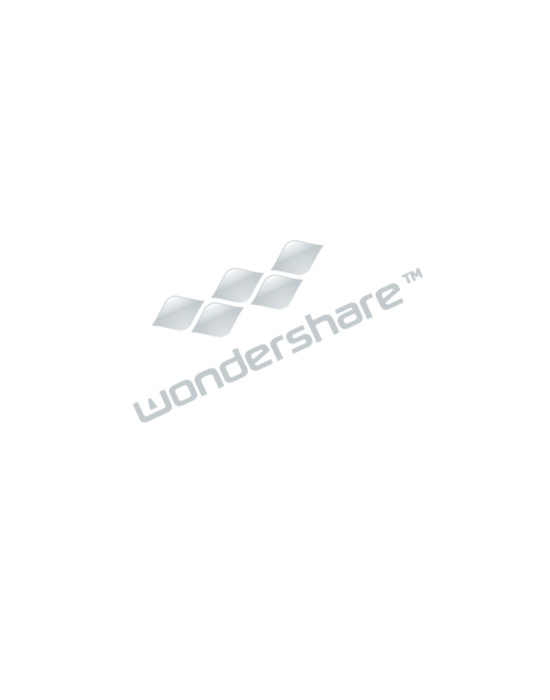 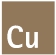 Situación Actual
	Principales causas de fallas eléctricas





							+60%
					De las viviendas
				en el Peru tienen
			antigüedad mayor
						a 20 años


		8
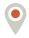 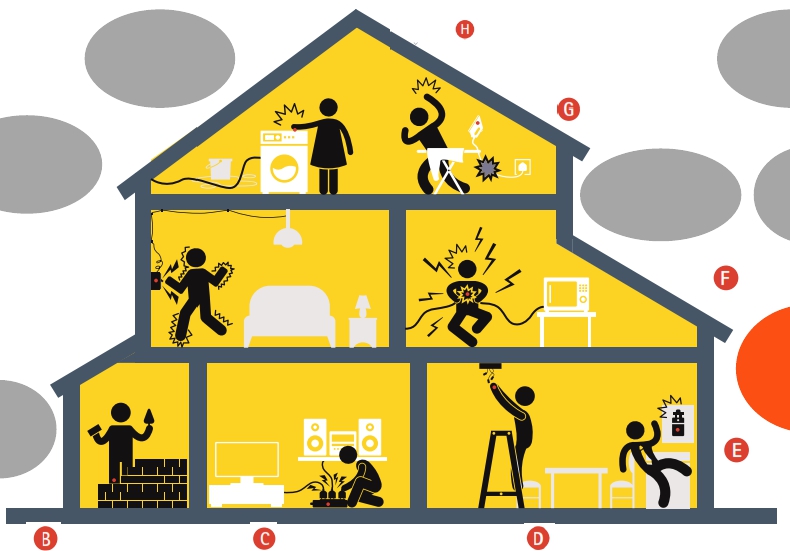 DESCONOCIMIENTODE NORMAS

FALTA DE CRITERIO,INDIFERENCIA                     Incendio  urbano


	FALLAS EN APARATOS Y/O
	ARTEFACTOSELECTRICOS
DAR LA CONTRA,NEGLIGENCIA                         70%

	tiene origen
		eléctrico
20-50
Aparatos eléctricos
tiene hoy una casa
	en promedio
Veces más
				energía se utiliza
			que hace 25 años





	INSTALACIONESANTIGUAS








		+60%
				Es auto
construcción
20%
					De productos
							instalados
							son falsos


USO DE PRODUCTOS
DE MALA CALIDAD

				Es obligatorio
						disponer de
			dispositivos de
					protección de
		corte automatico
			y una puesta a
									tierra

	USO INADECUADO
	O INEXISTENCIADE
	SISTEMASDE
	PROTECCIÓN
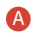 AUTOCONSTRUCCIÓN
EXPOSICIÓN A LA SOBRECARGA
FALTA DE MANTENIMIENTO
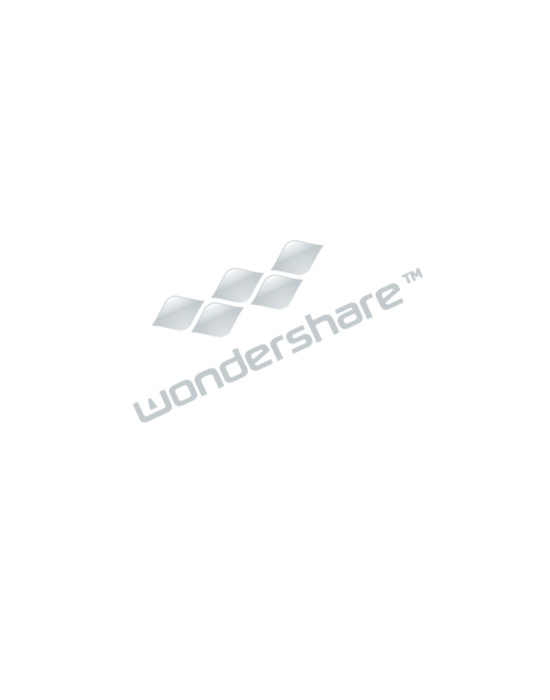 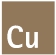 Marco Normativo
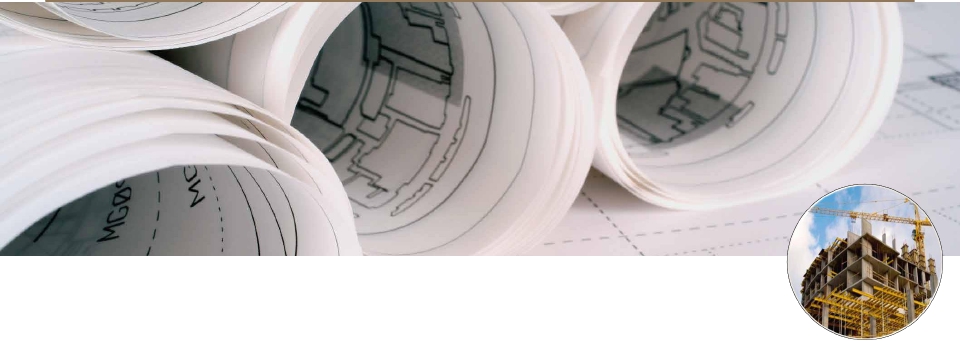 El cumplimiento de las normas no signiﬁca imposición sino convencimiento, que implica educación.
Sin embargo, la mayoría de edificaciones no cumplen con las  normas establecidas.
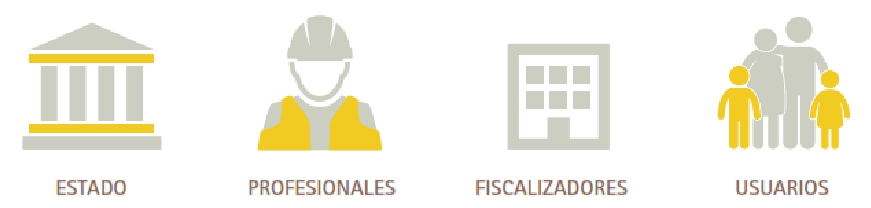 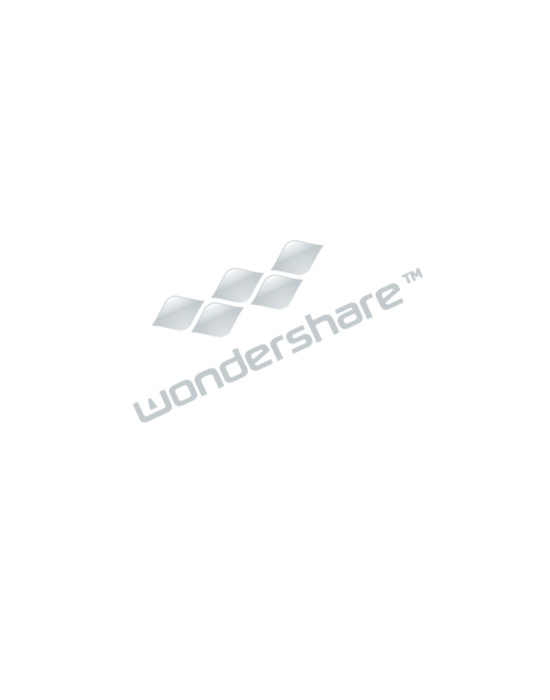 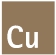 Marco Normativo
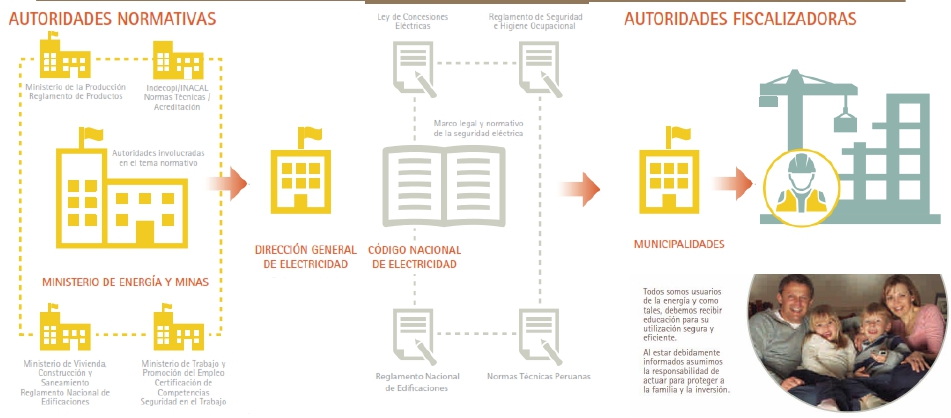 PROFESIONALES DE LA CONSTRUCCION
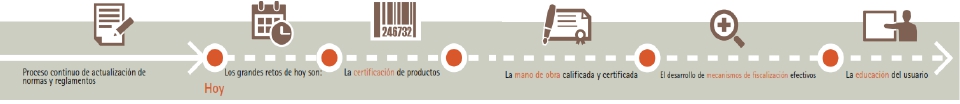 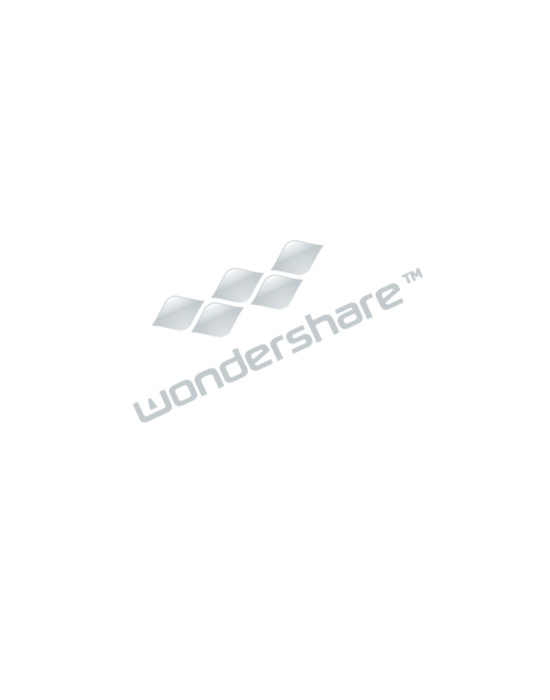 Marco Normativo
	Cumplir las Normas
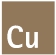 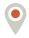 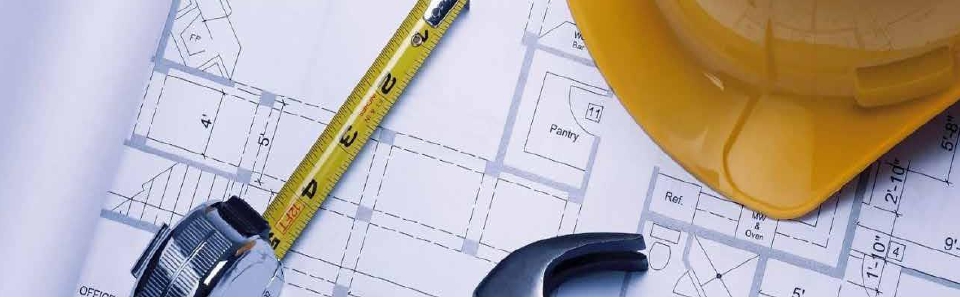 Una buena fiscalización puede evitar consecuencias trágicas como incendios producto de
fallas eléctricas. “Prevenir antes de lamentar”.
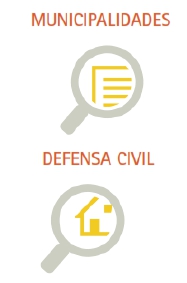 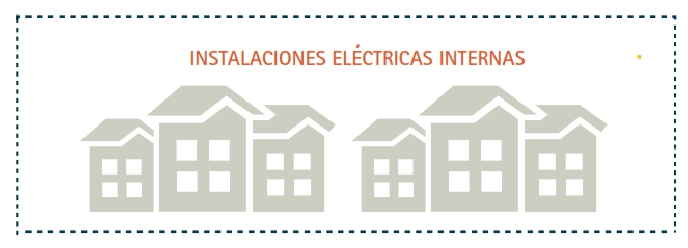 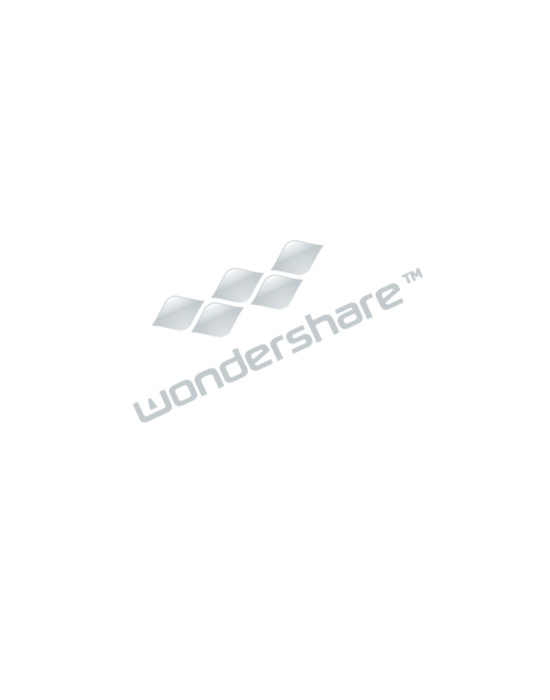 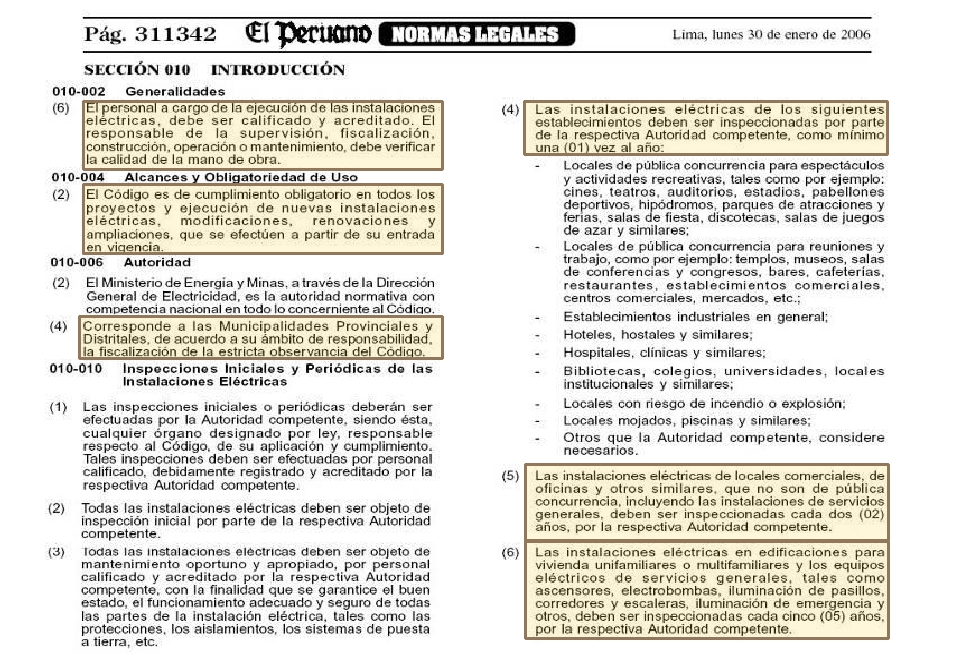 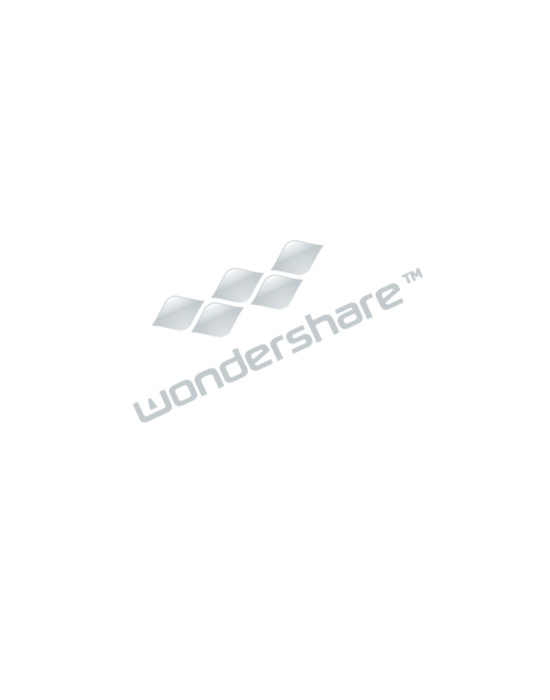 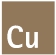 Programa Casa Segura


	Una iniciativa positiva, pero no es suficiente
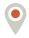 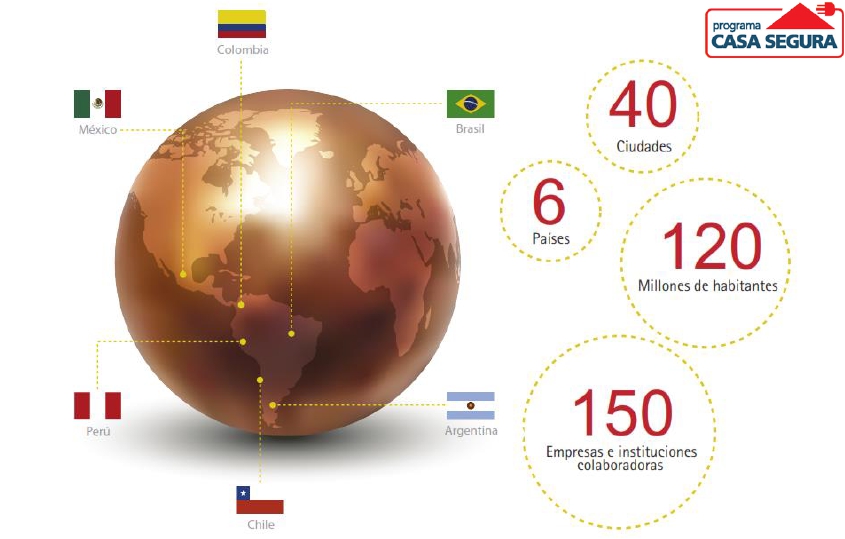 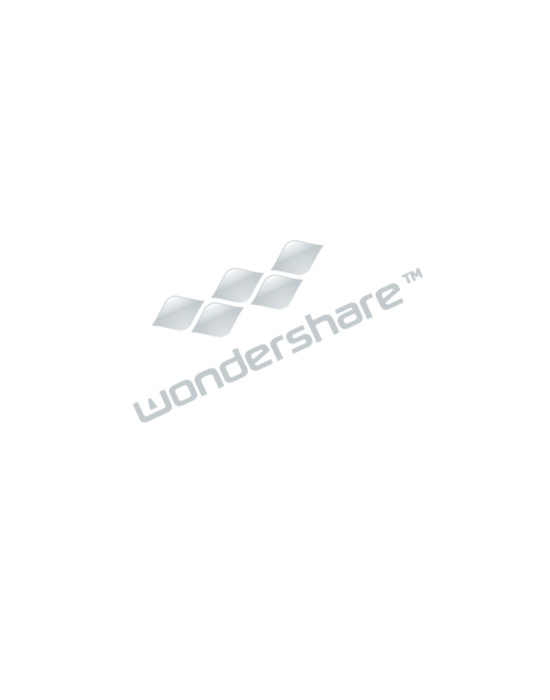 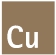 Programa Casa Segura
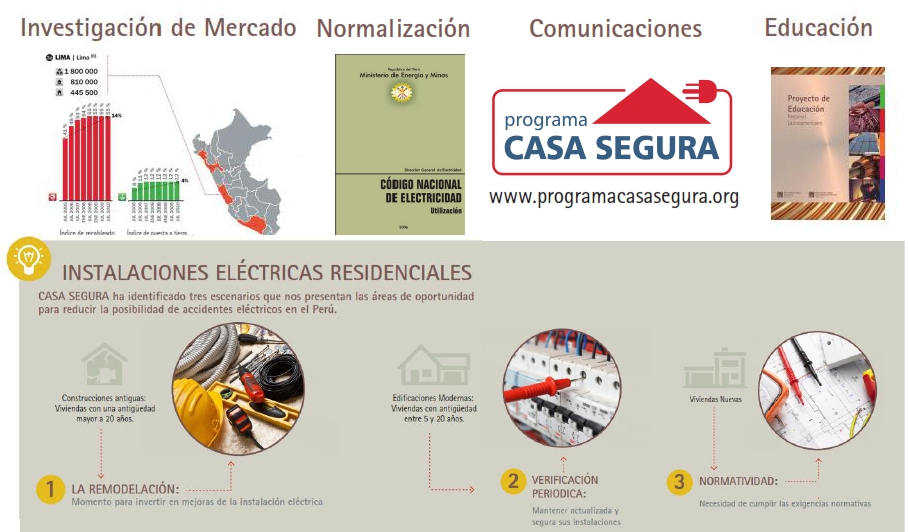 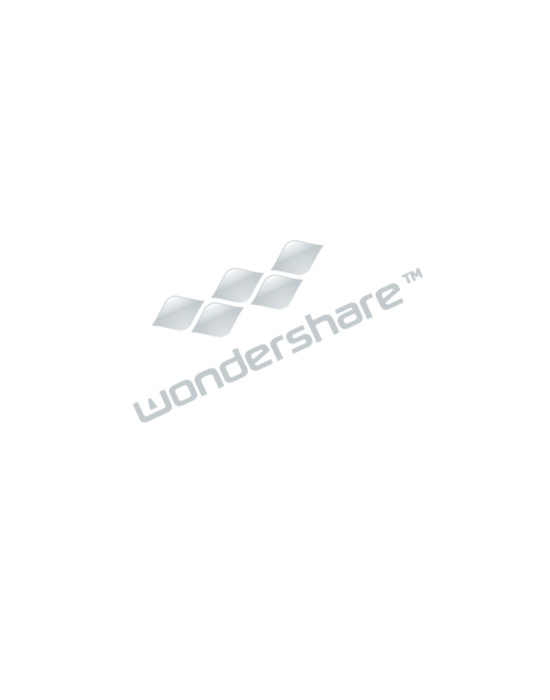 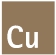 Programa Casa Segura
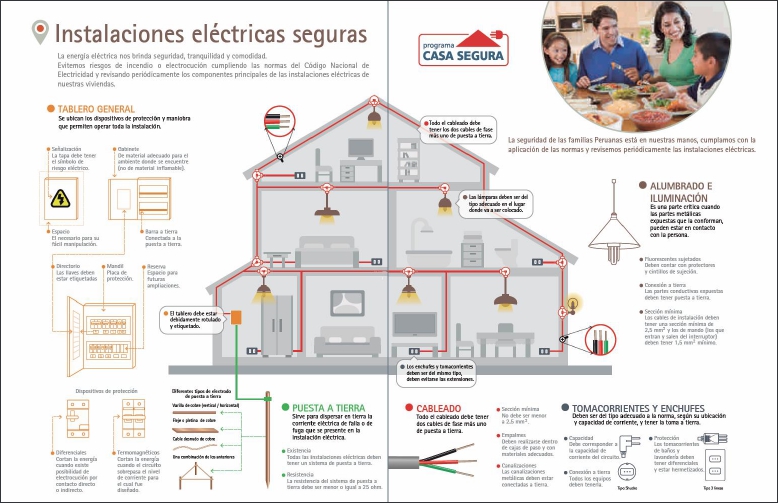 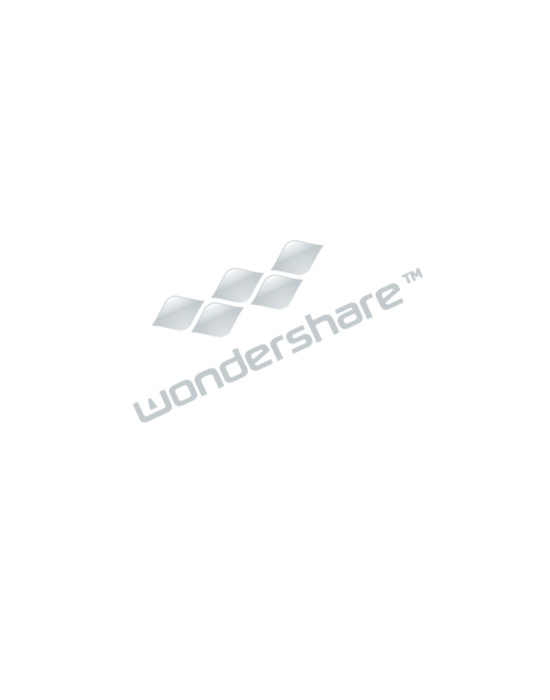 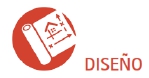 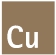 Propuestas
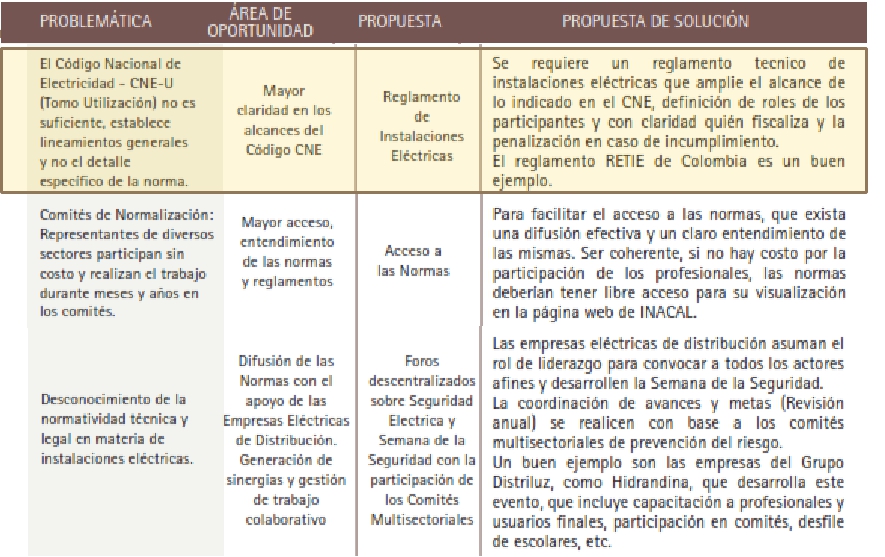 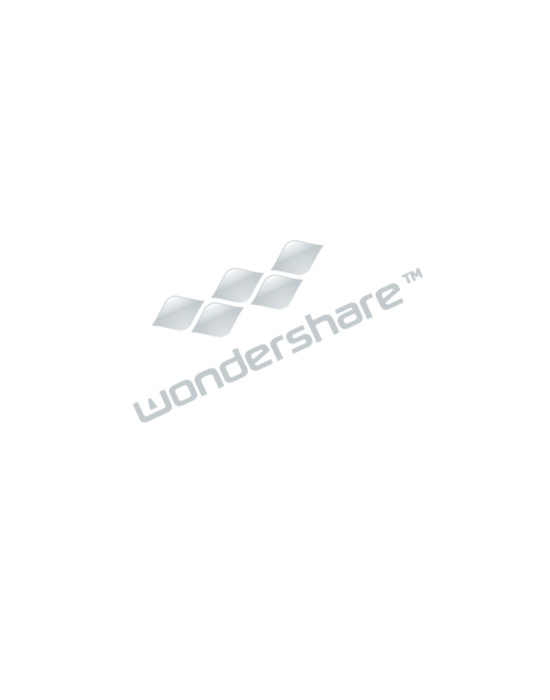 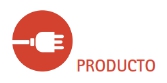 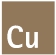 Propuestas
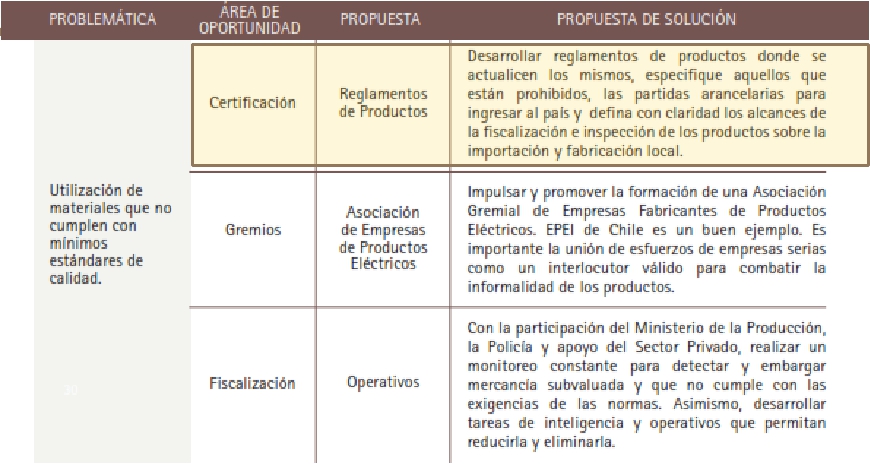 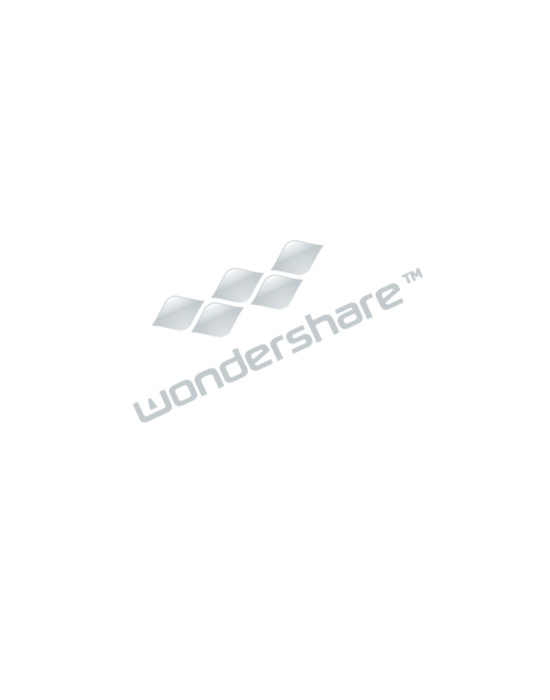 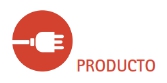 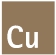 Propuestas
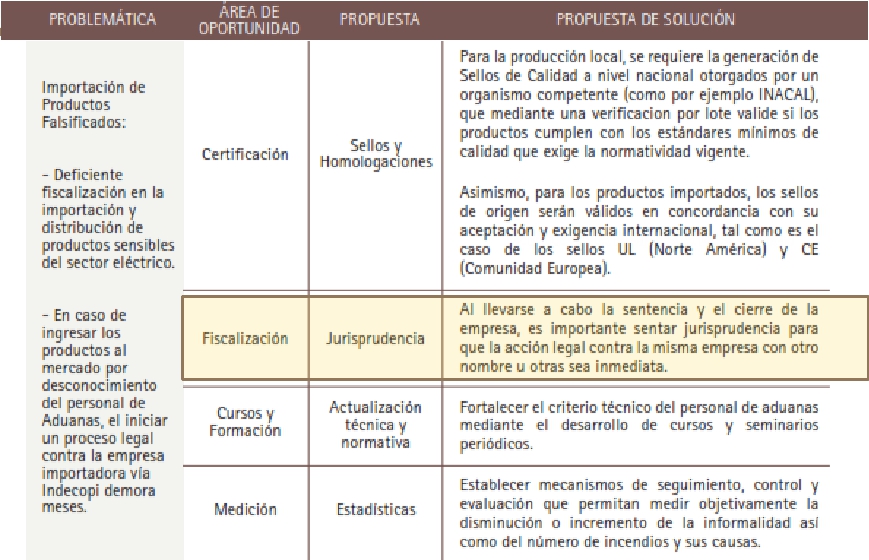 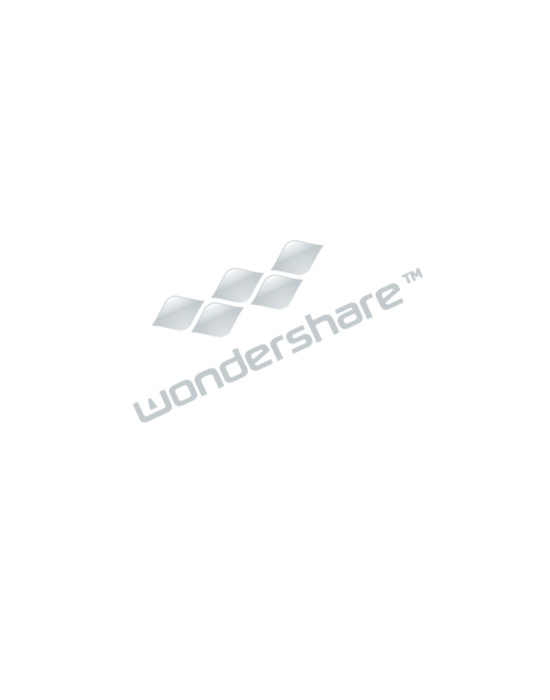 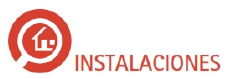 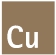 Propuestas
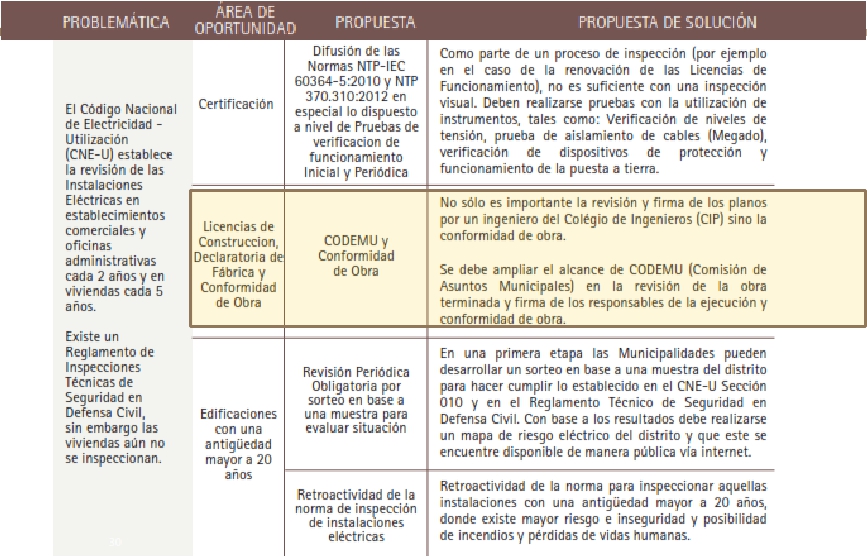 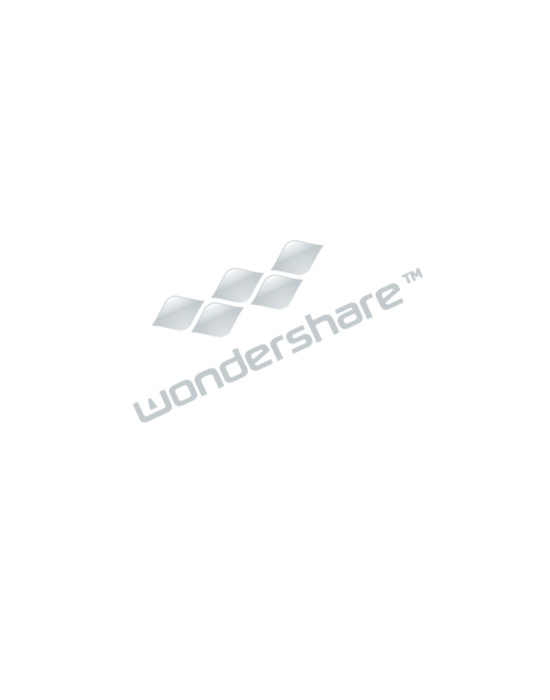 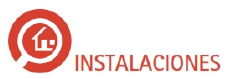 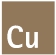 Propuestas
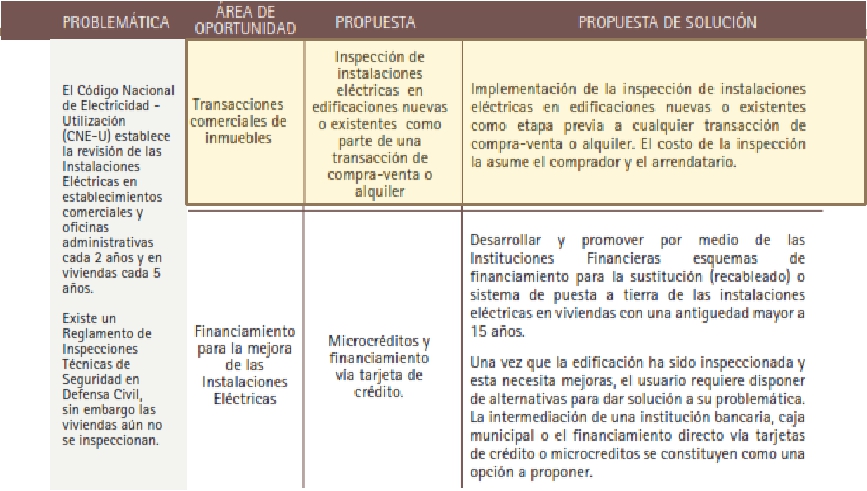 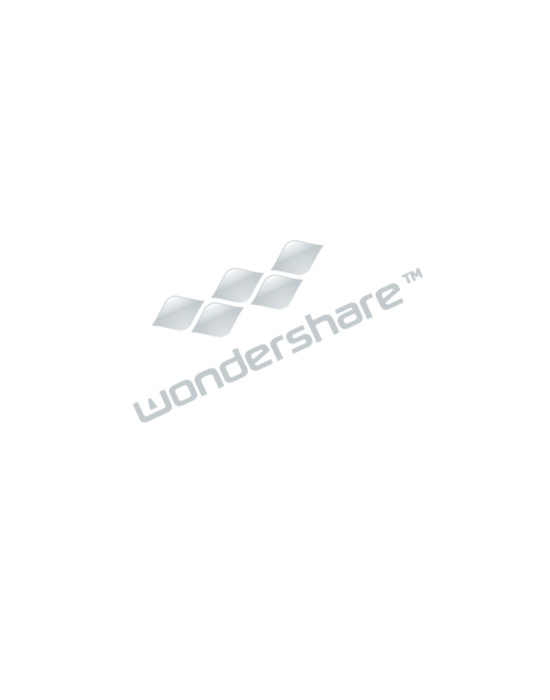 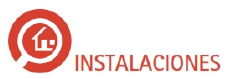 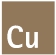 Propuestas
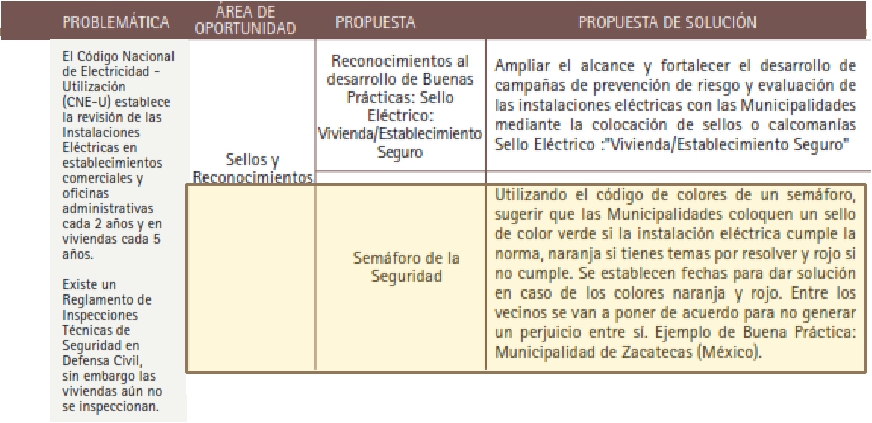 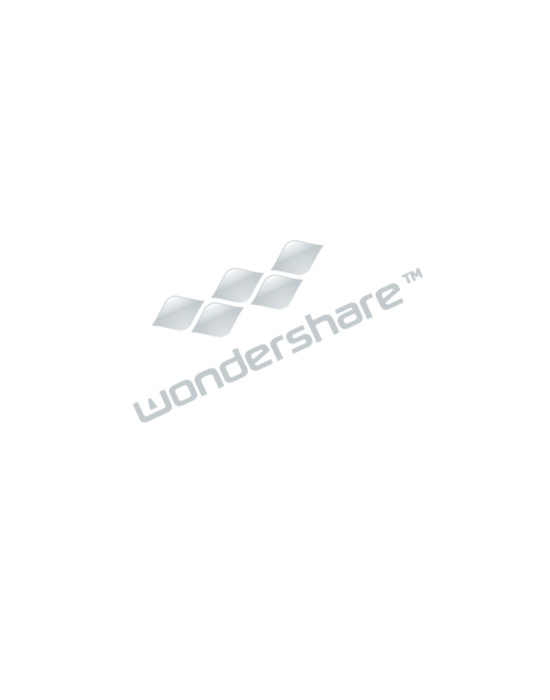 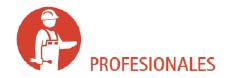 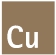 Propuestas
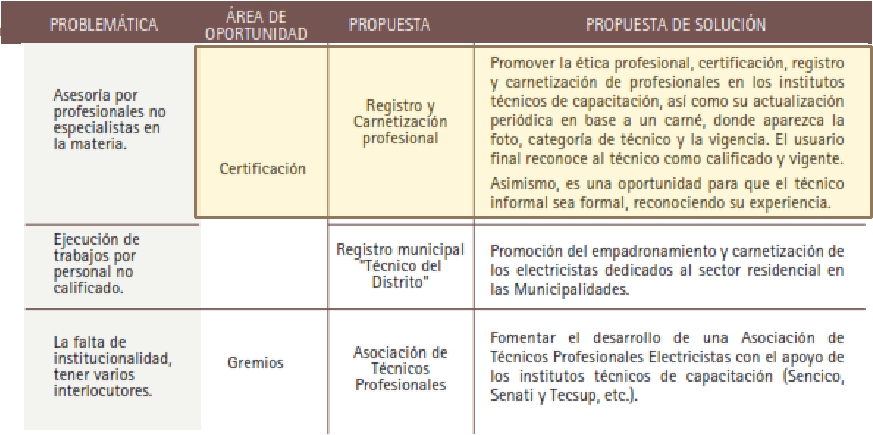 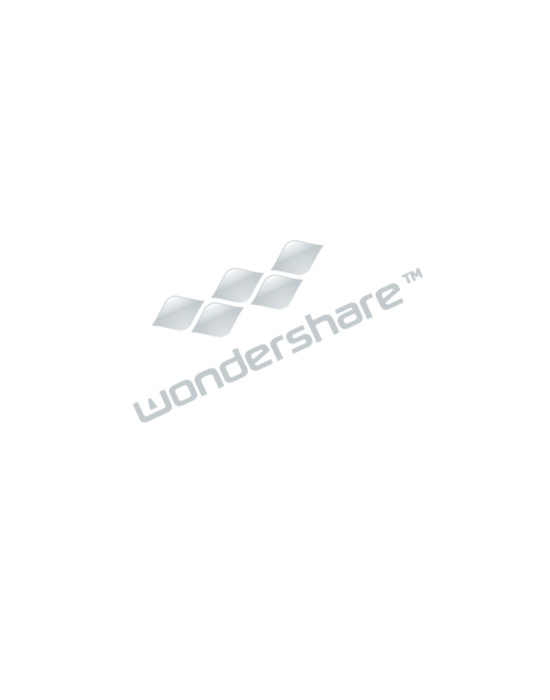 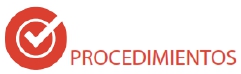 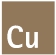 Propuestas
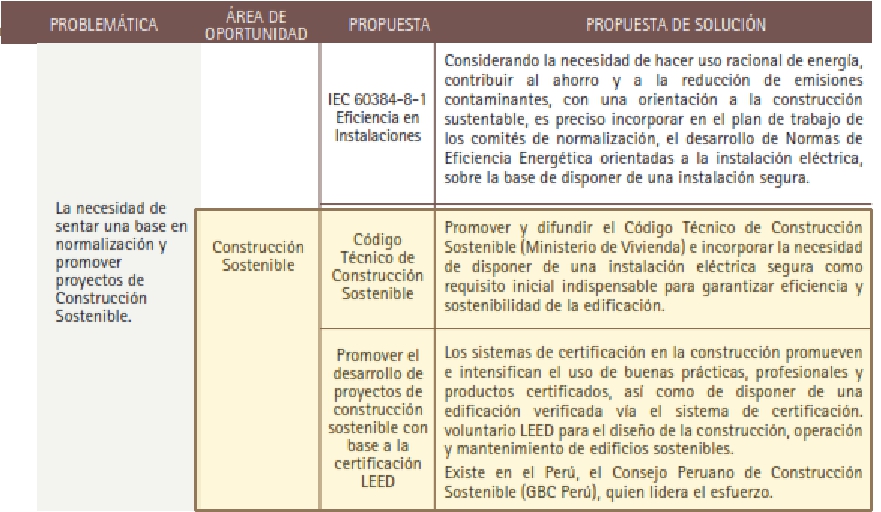 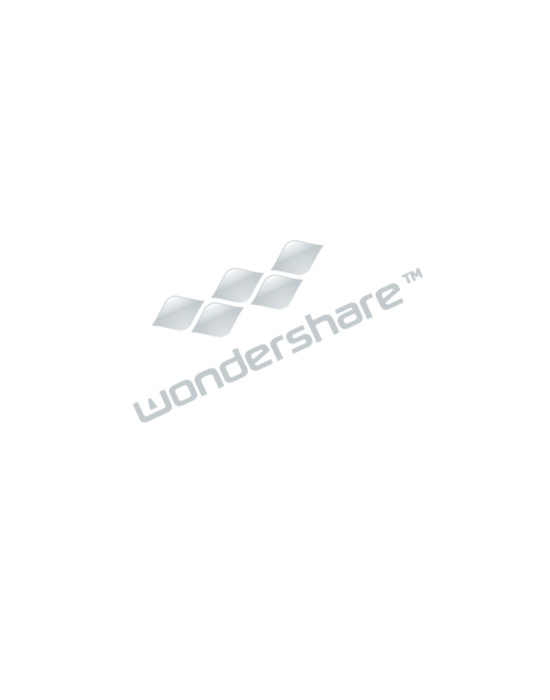 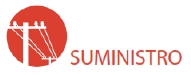 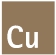 Propuestas
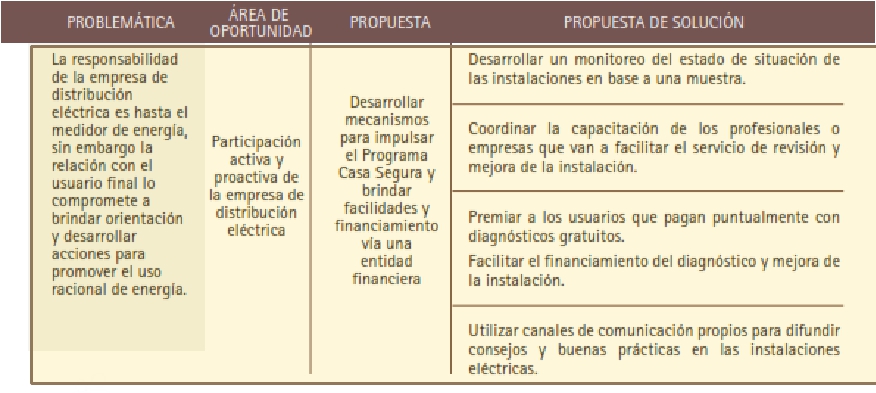 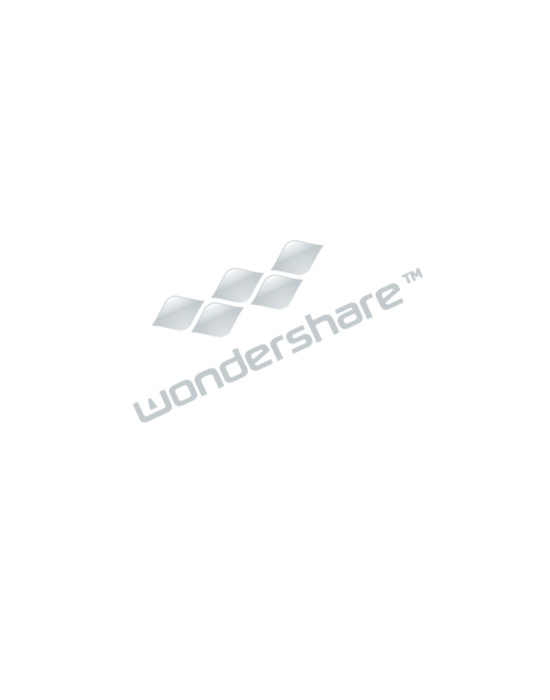 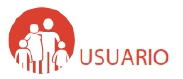 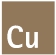 Propuestas
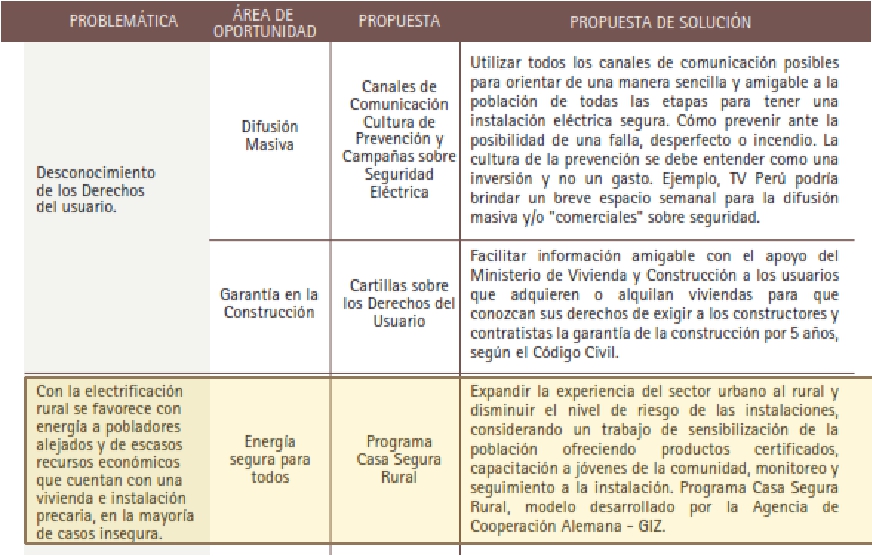 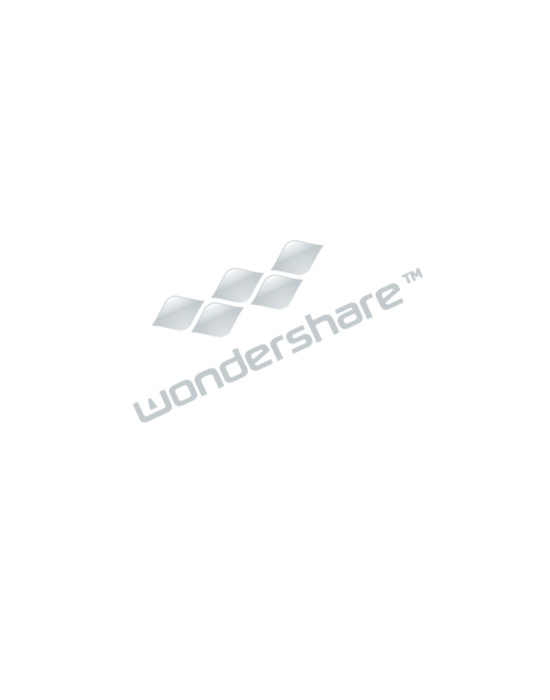 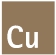 Propuestas - Conclusiones
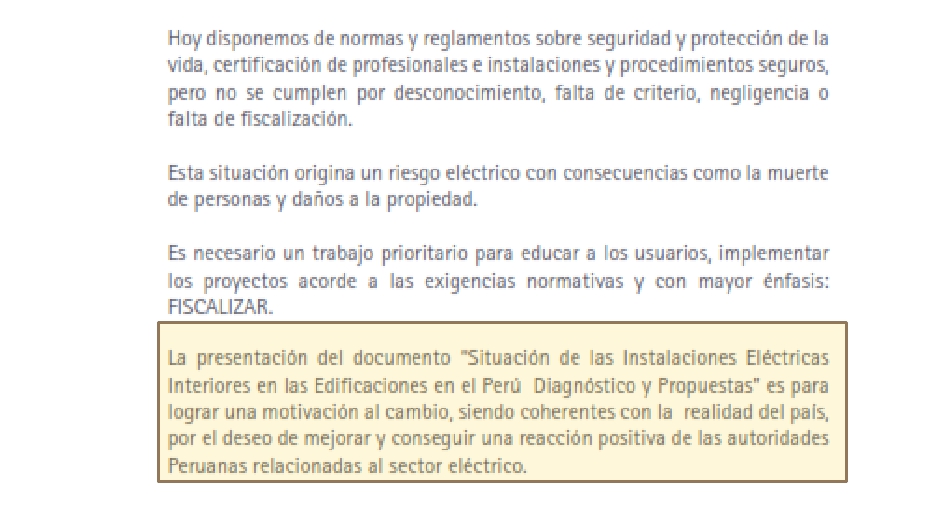 PROCOBRE PERU
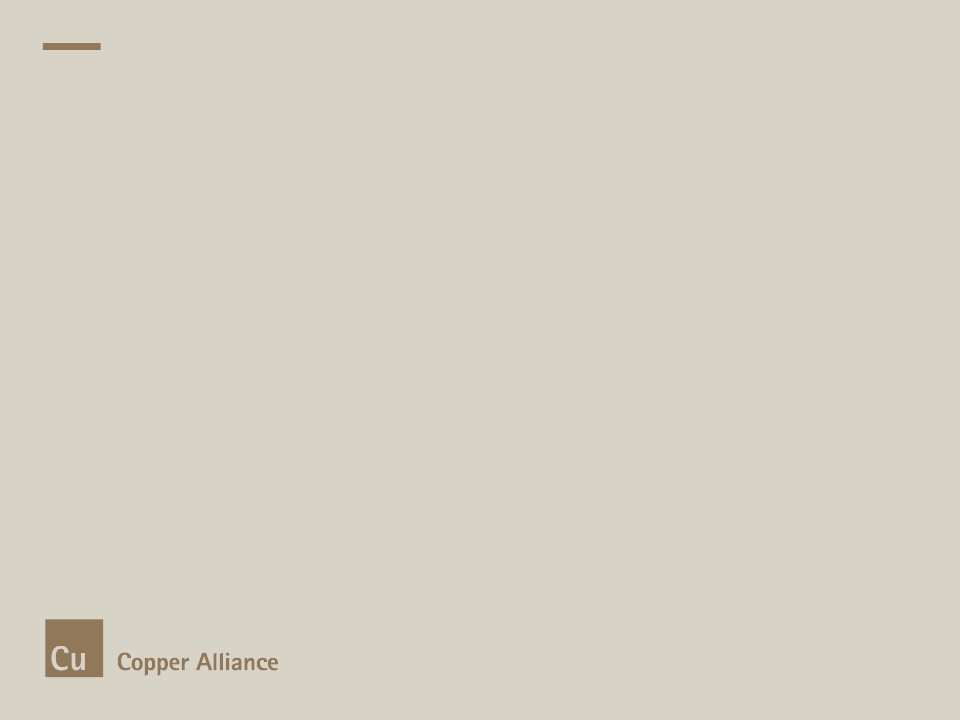 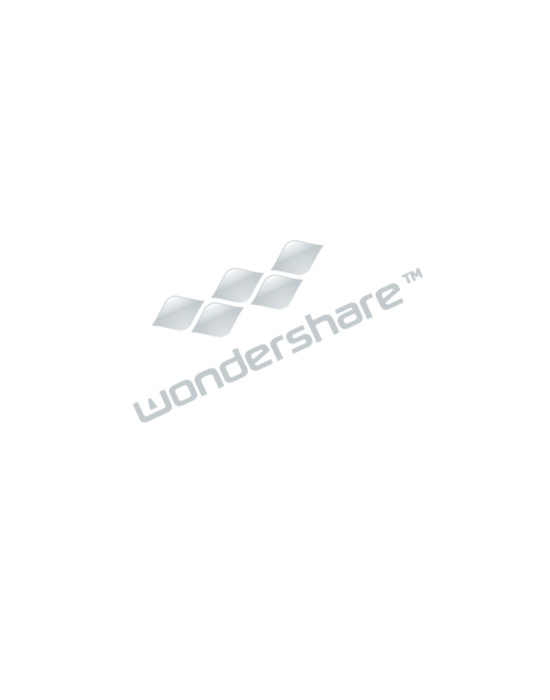 Gracias
Para mayor información, le agradeceremos contactar a
name.surname@copperalliance.org
miguel.delapuente@copperalliance.pe
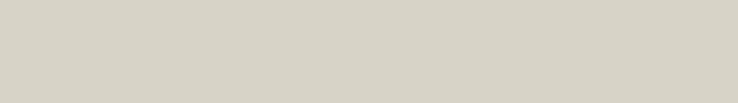 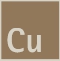 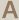 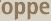 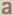 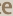